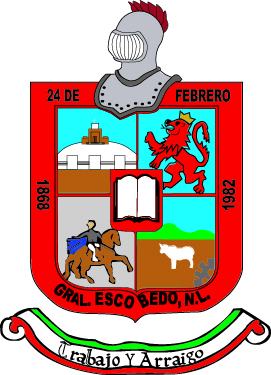 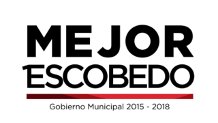 Estructura Orgánica
Secretaría de Obras Públicas
SECRETARIO DE OBRAS PUBLICAS
RICARDO ALBERTO MARTINEZ GARZA
AUXILIAR ADMINISTRATIVO                                                 MYRIAM I. TREVIÑO CARDONA
SECRETARIA 
MARIA LAURA GARZA GONZALEZ
AUXILIAR 
ROGELIO GONZALEZ ESQUIVEL
DIRECCION DE CONSTRUCCIÓN Y PROYECTOS 
JESUS AMBROSIO GONZALEZ VILLARREAL
ANALISTA Y SUPERVISOR 
MARTIN OLVERA CARDENAS
SUB-DIRECCION DE LICITACIONES Y CONTRATOS
ELIAS CORTEZ LUNA
SUB-DIRECTOR DE PRESUPUESTOS Y ESTIMACIONES
AMADOR MONTIEL BONILLA
AUXILIAR                                      JANETH AGUIRRE IBARRA
AUXILIAR
FRANCISCO CASTILLO LUNA
SUPERVISOR DE OBRA
ALVARO II HERNANDEZ OCHOA
AUXILIAR                                                         YAINA BERENICE FLORES ARROYO
SUPERVISOR DE OBRA 
FERNANDO DAVALOS ROJAS
PROMOTOR DE OBRA
ANTONIO ALVARADO SALAZAR
SUPERVISOR DE OBRA 
JUAN HECTOR MARTINEZ LEIJA
AUXILIAR 
PABLO VALADEZ QUEZADA
SUPERVISOR DE OBRA 
FELIPE DE JESUS AVILA H.
ADMINISTRACION DE OBRA
JUAN ANTONIO DOMINGUEZ
SUPERVISOR
DEYANIRA GUIMBARDA SAUCEDA
ING. RICARDO ALBERTO MARTINEZ GARZA
SECRETARIO DE OBRAS PUBLICAS
LIC. SILVIA MARICELA SANCHEZ SALAZAR
DIRECTORA DE RECURSOS HUMANOS
Juárez No. 100, Centro
General Escobedo, N.L.
T. 8220.6100
www.escobedo.gob.mx